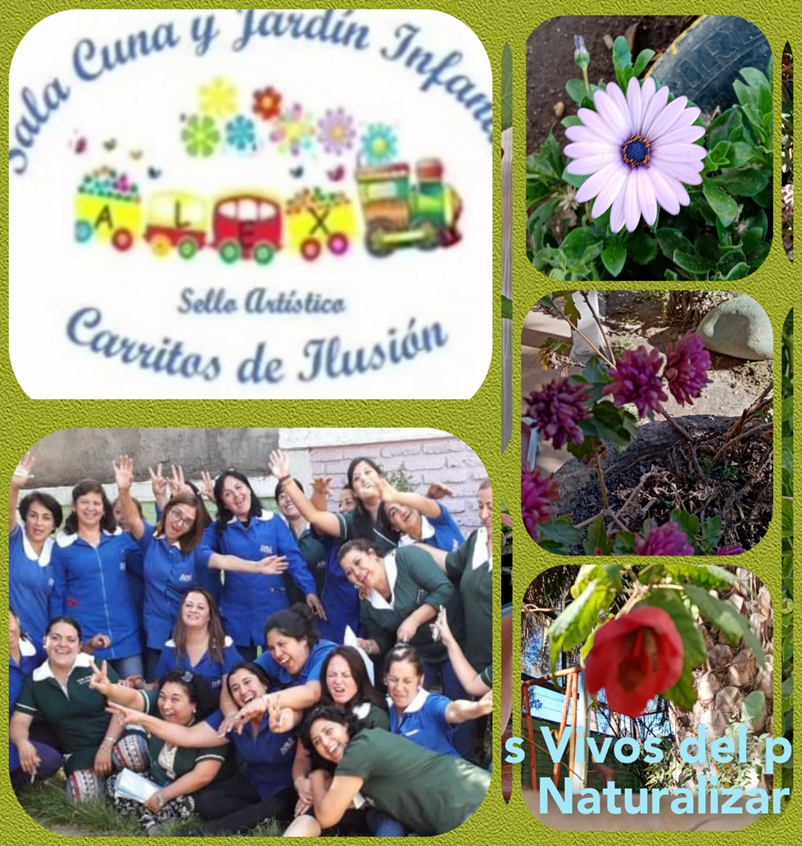 Sala cuna y Jardín infantil 
“Carritos de Ilusión”
Pasantía Naturalizar 2022
EL ANTES Y EL DESPUÉS
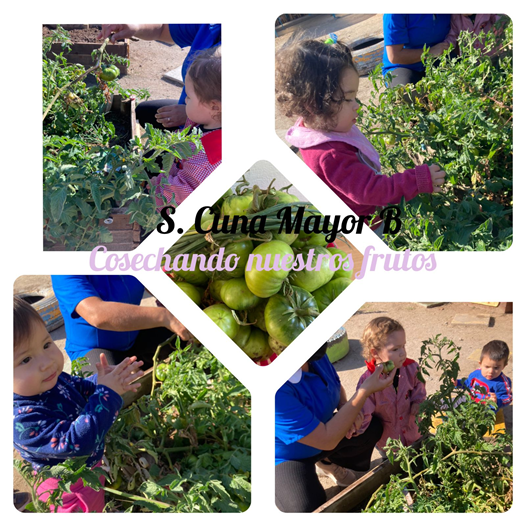 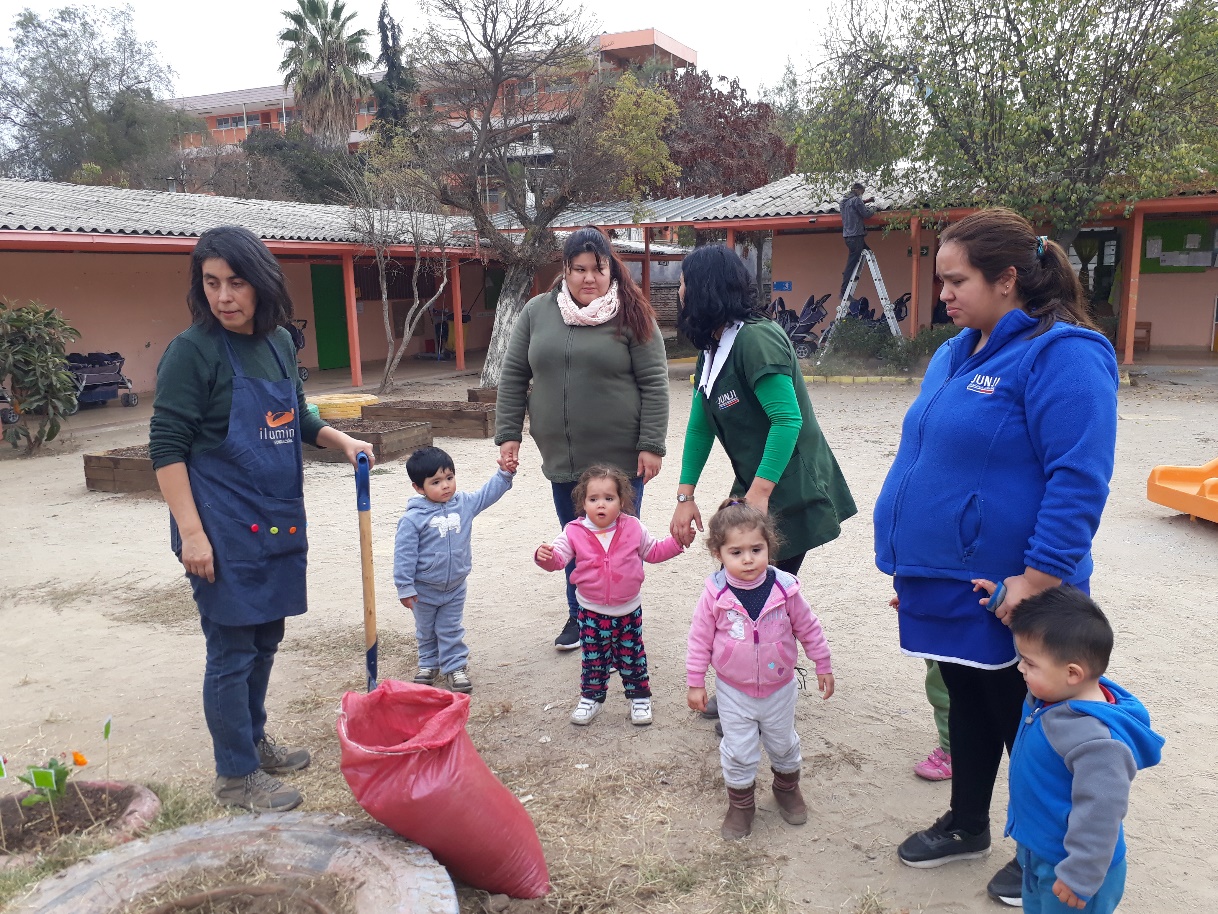 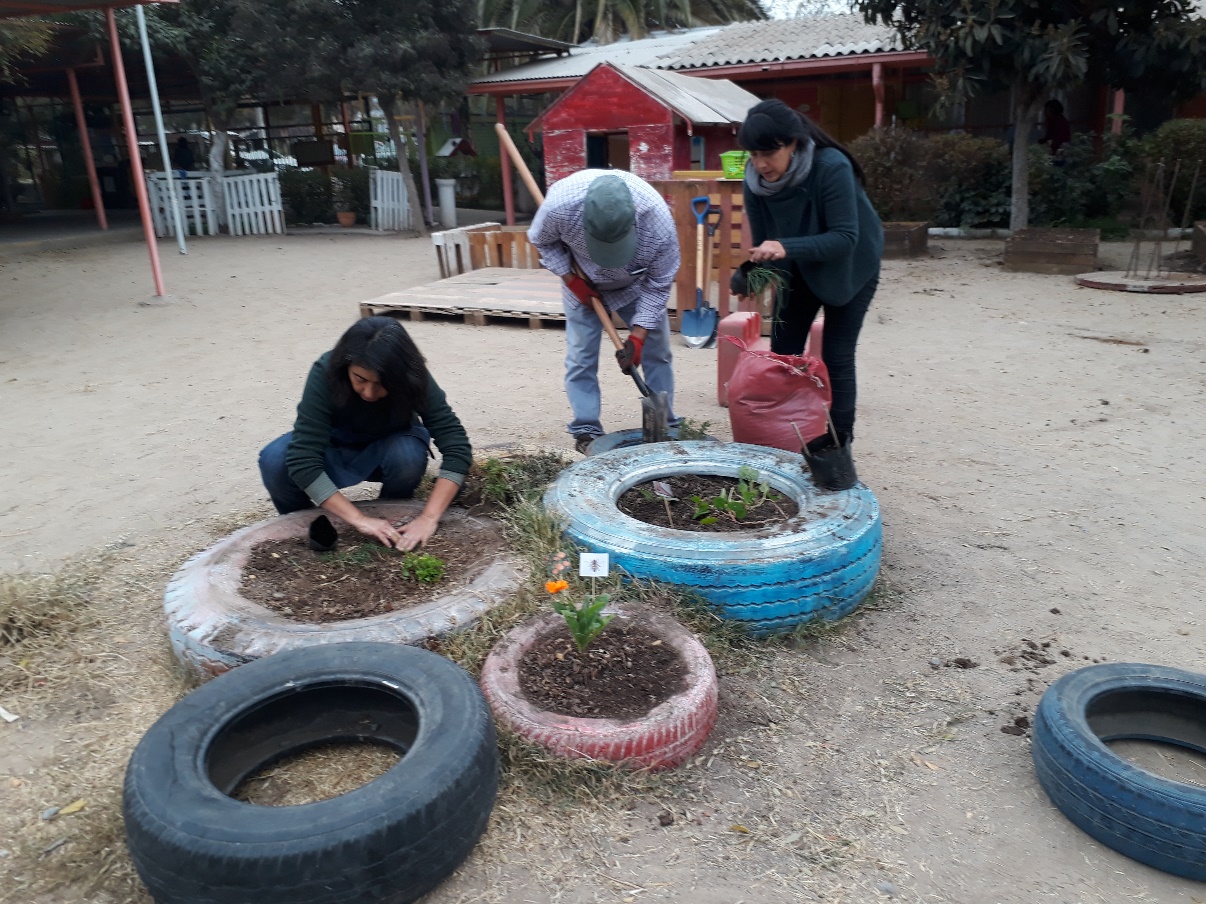 FOTO NIÑOS








24 de mayo 2019
¿Que cambios hemos observado en los niños y niñas  al implementar Naturalizar?
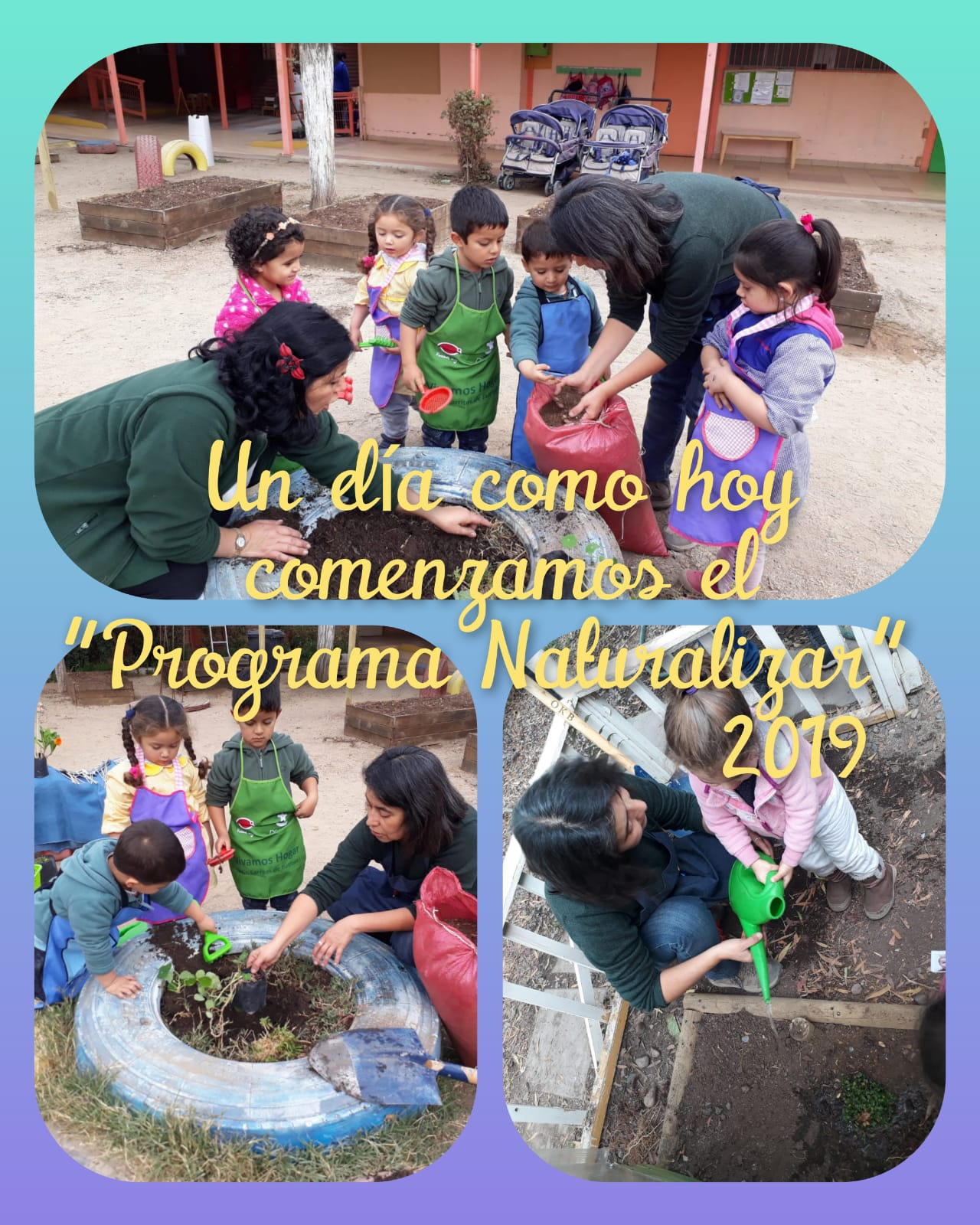 Hemos iniciado un proceso donde los niños /as  han desarrollado interés  por los recursos sustentables, a través de experiencias de siembras y almácigos, que cuidan, protegen y que luego la utilizan como alimentos.
- Hemos desarrollado en ellos conciencia  del  reciclaje, a través de depósitos de basura según los contenedores. (Papel, Cartón, botellas plásticas y de vidrio).
Hemos visto el agrado que les produce crear abono orgánico con nuestros desechos de alimentos. El goce en las experiencia.
Y a su vez, la emoción que les produce comer los alimentos que hemos cosechado.
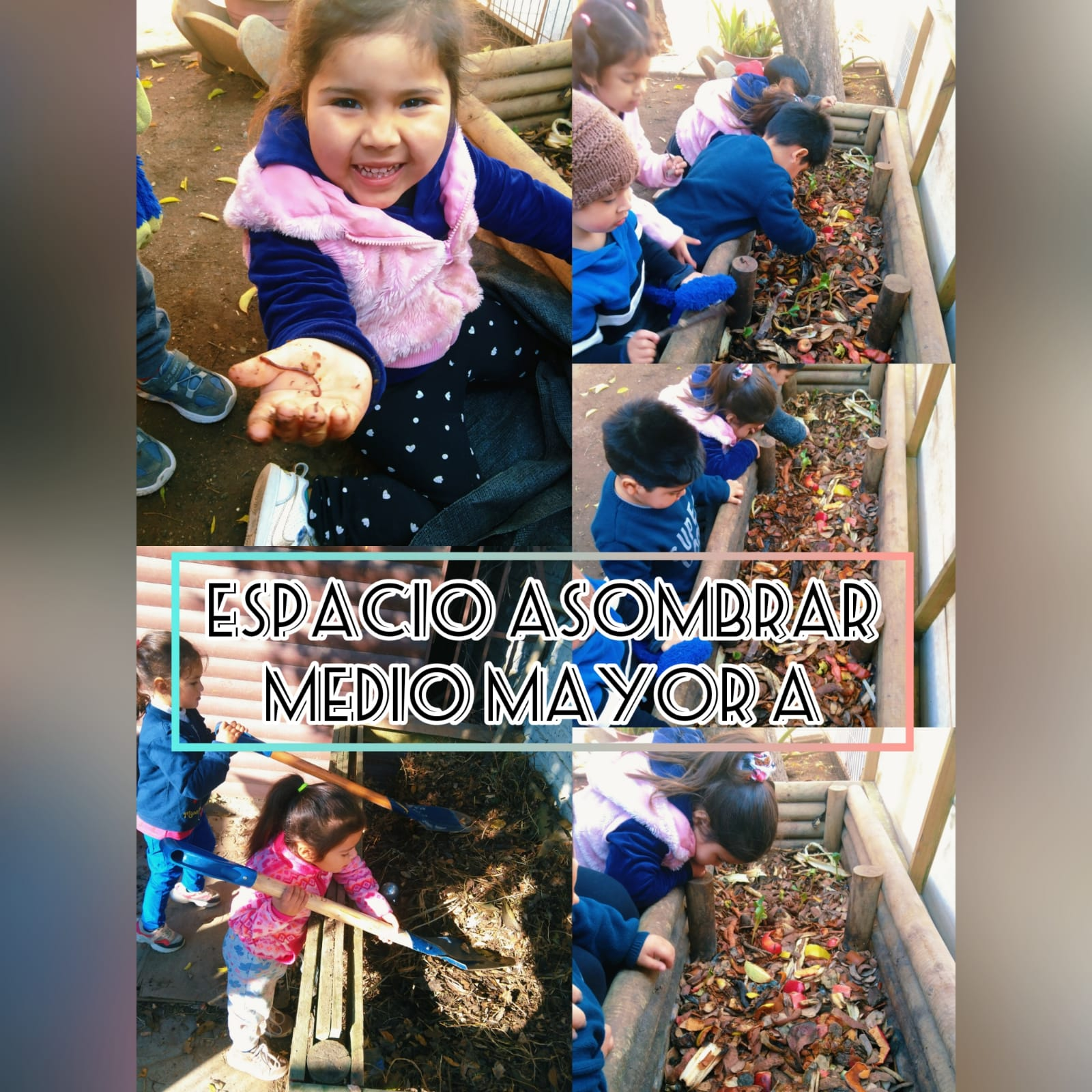 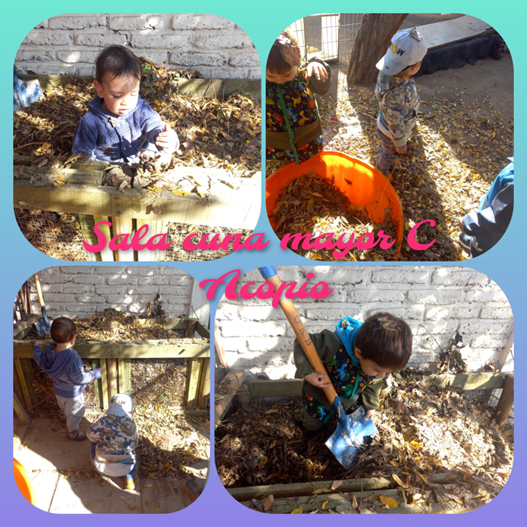 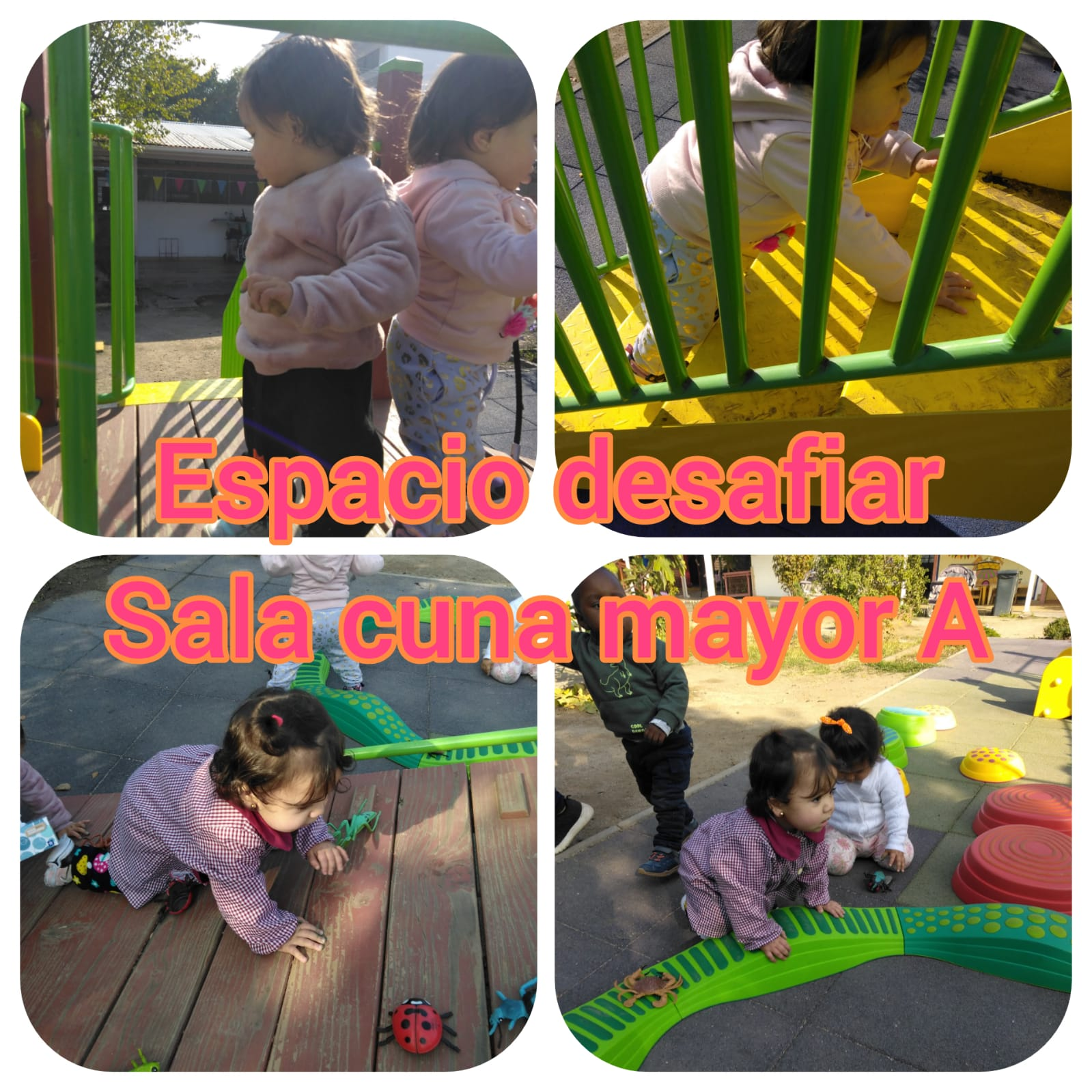 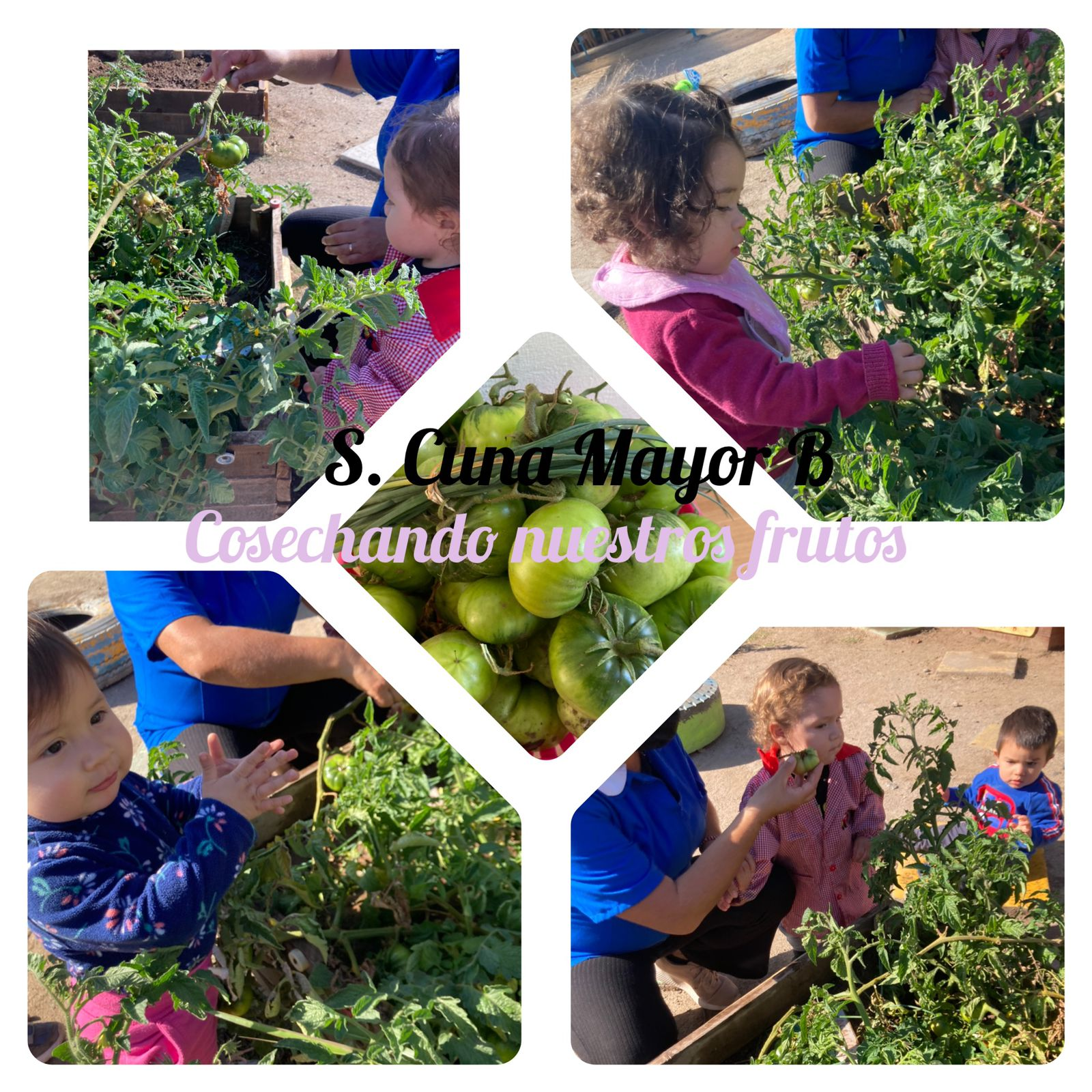 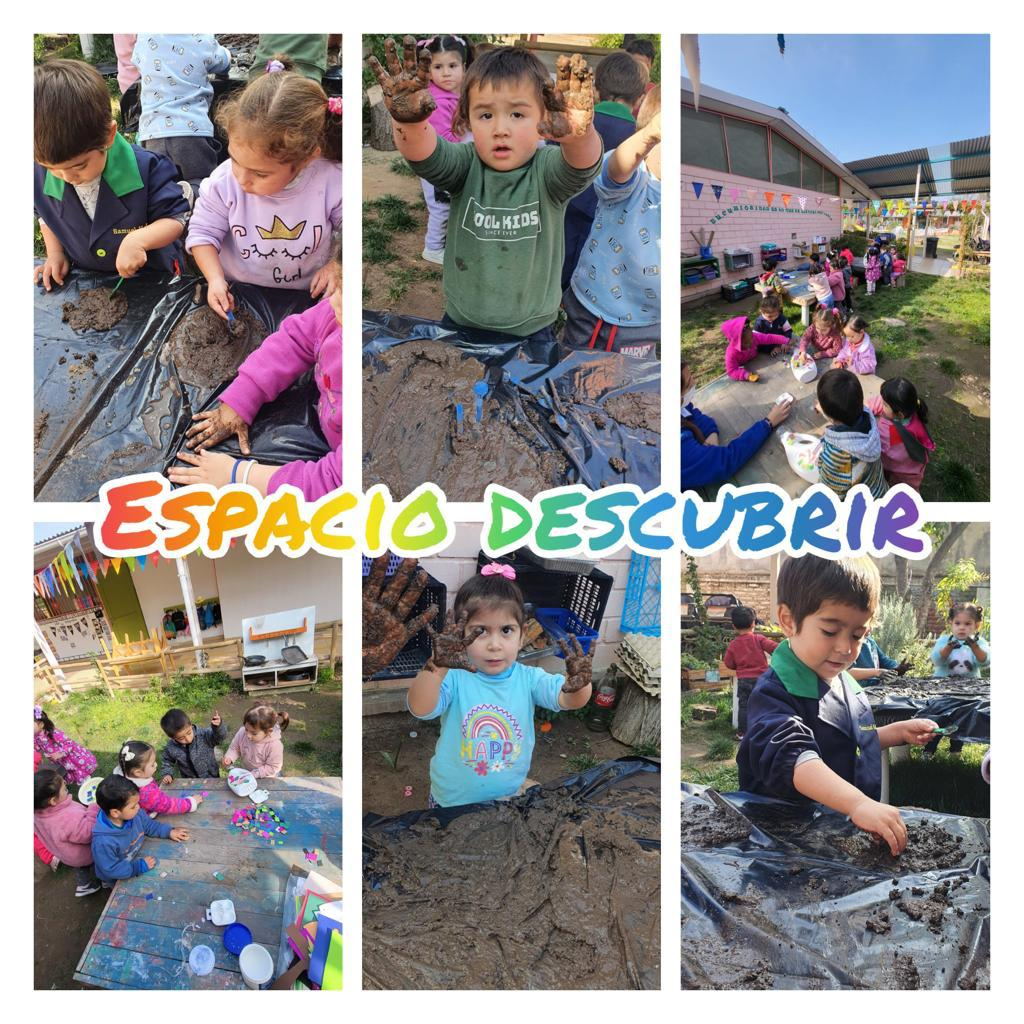 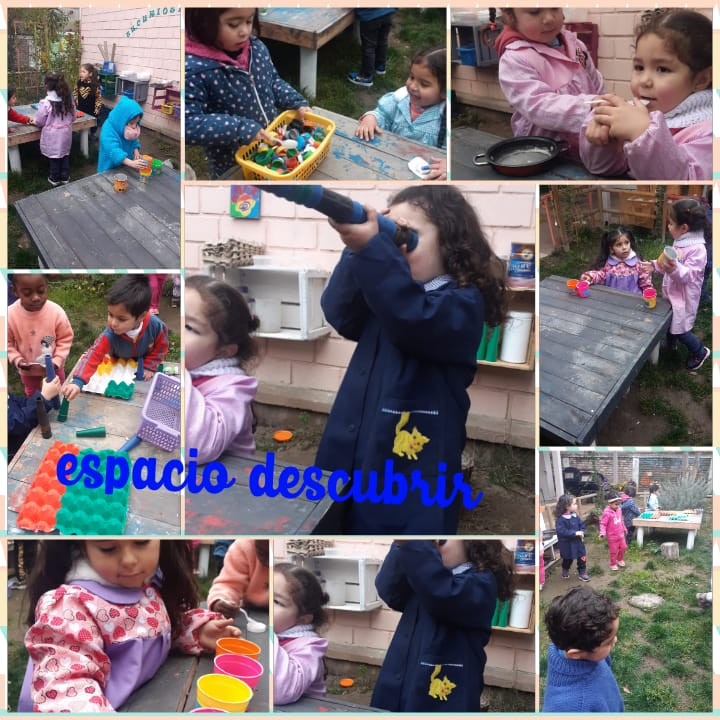 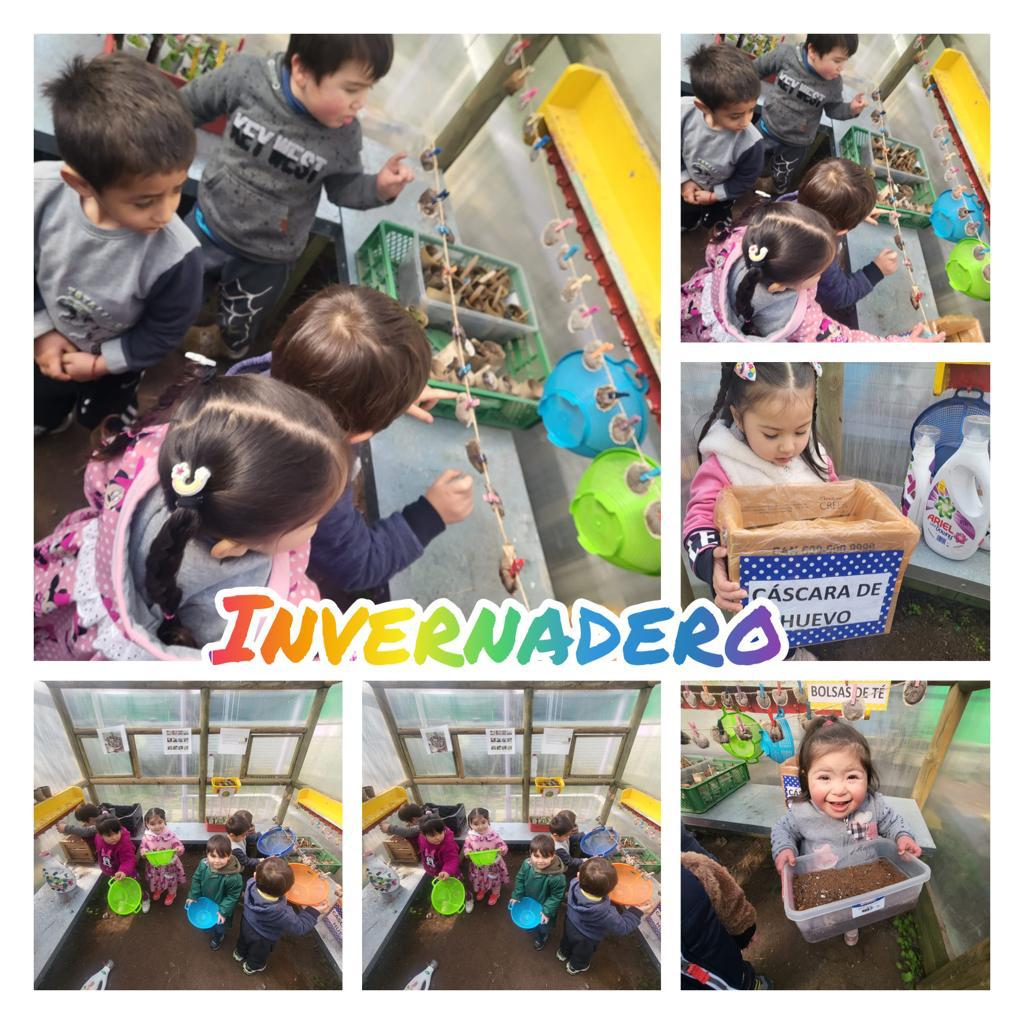 ¿Que cambios vivió nuestro equipo durante al implementar Naturalizar?
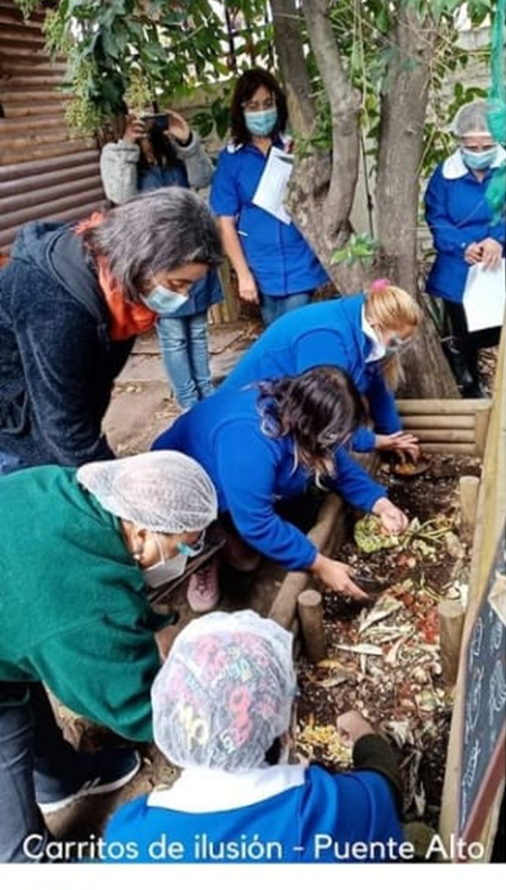 Un gran cambio, ya que nos permitió  realizar  actividades o experiencias al aire libre ocupando  y aprendiendo a utilizar recurso sustentables, a sembrar, aprender acerca de la reutilización de alimentos, nos permito a su vez,  crear abono de buena calidad, trabajando la  tierra de hoja.
También Innovar en las experiencias de exploración  y manipulación. Disfrutar  junto a los niños/as al aire libre
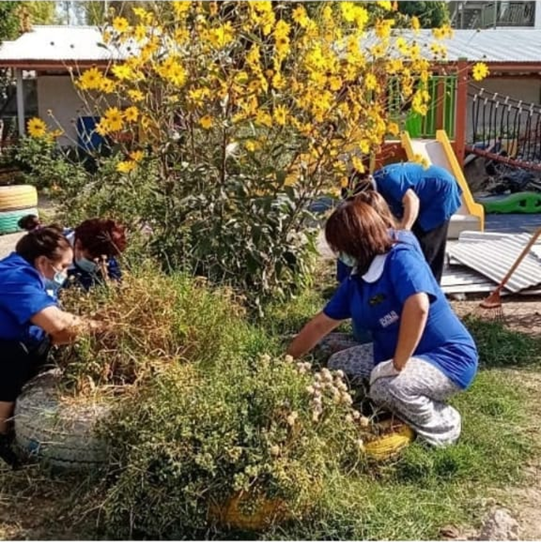 ¿Como nos hemos organizado para el uso de los espacios?
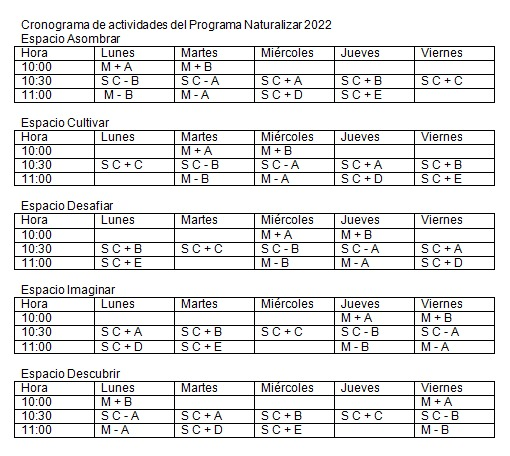 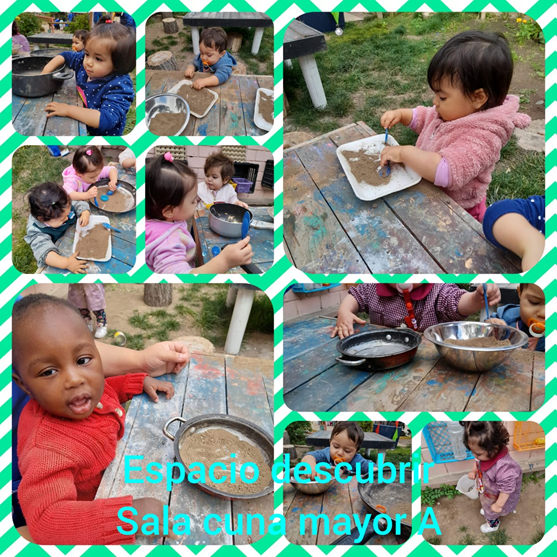 ¿Como nos hemos organizado para mantener los espacios?
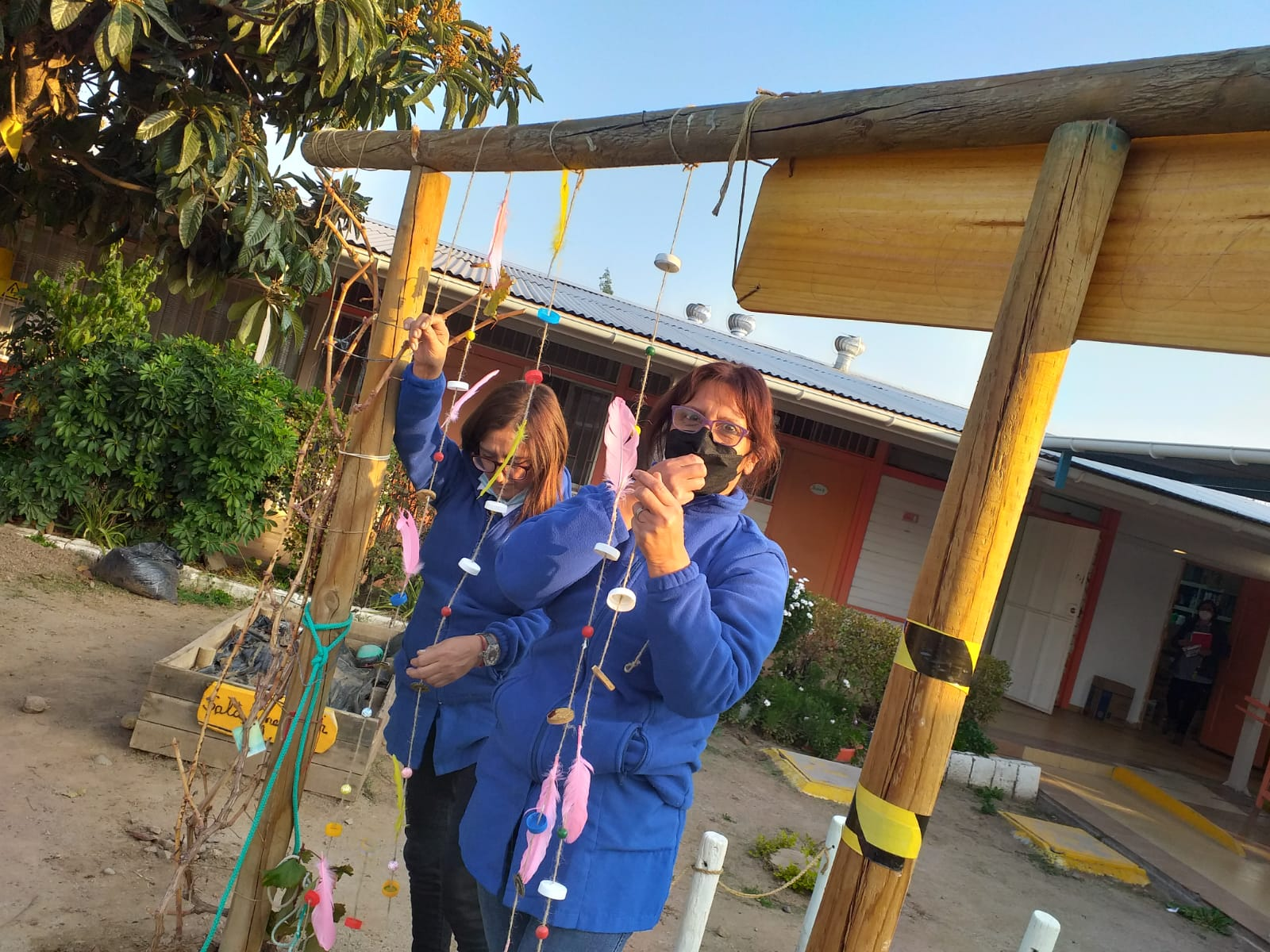 Realizamos una reunión donde organizamos cada dos niveles un espacio del programa naturalizar, el personal de los dos niveles debía  preocuparse de la mantención de los espacios 

Ponerles la contraseña, preocuparse de los materiales tenerlos limpios, desmalezar y regar.
Tenemos un grupo de WhatsApp donde enviamos información del programa y fotos de experiencia educativa.
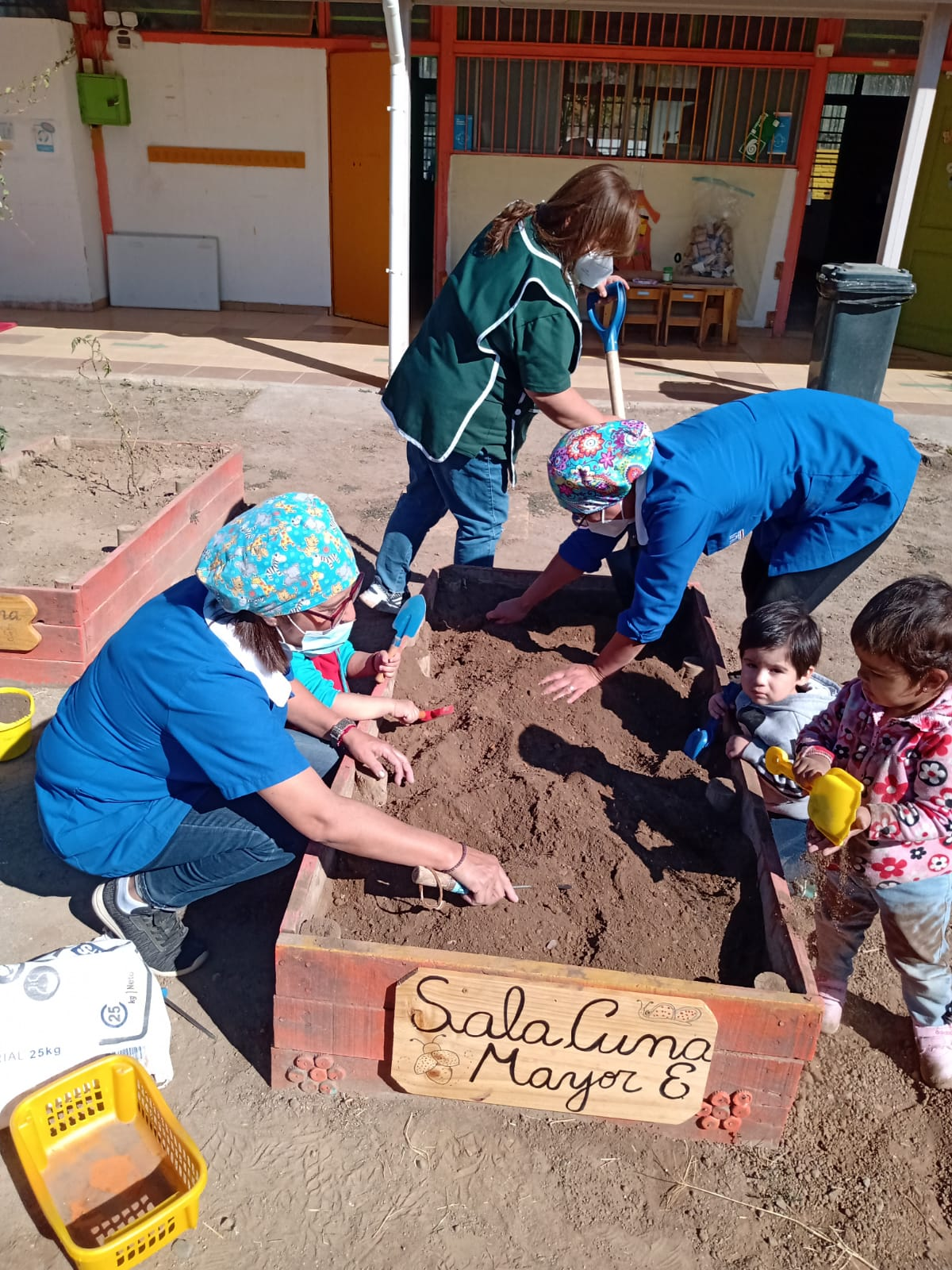 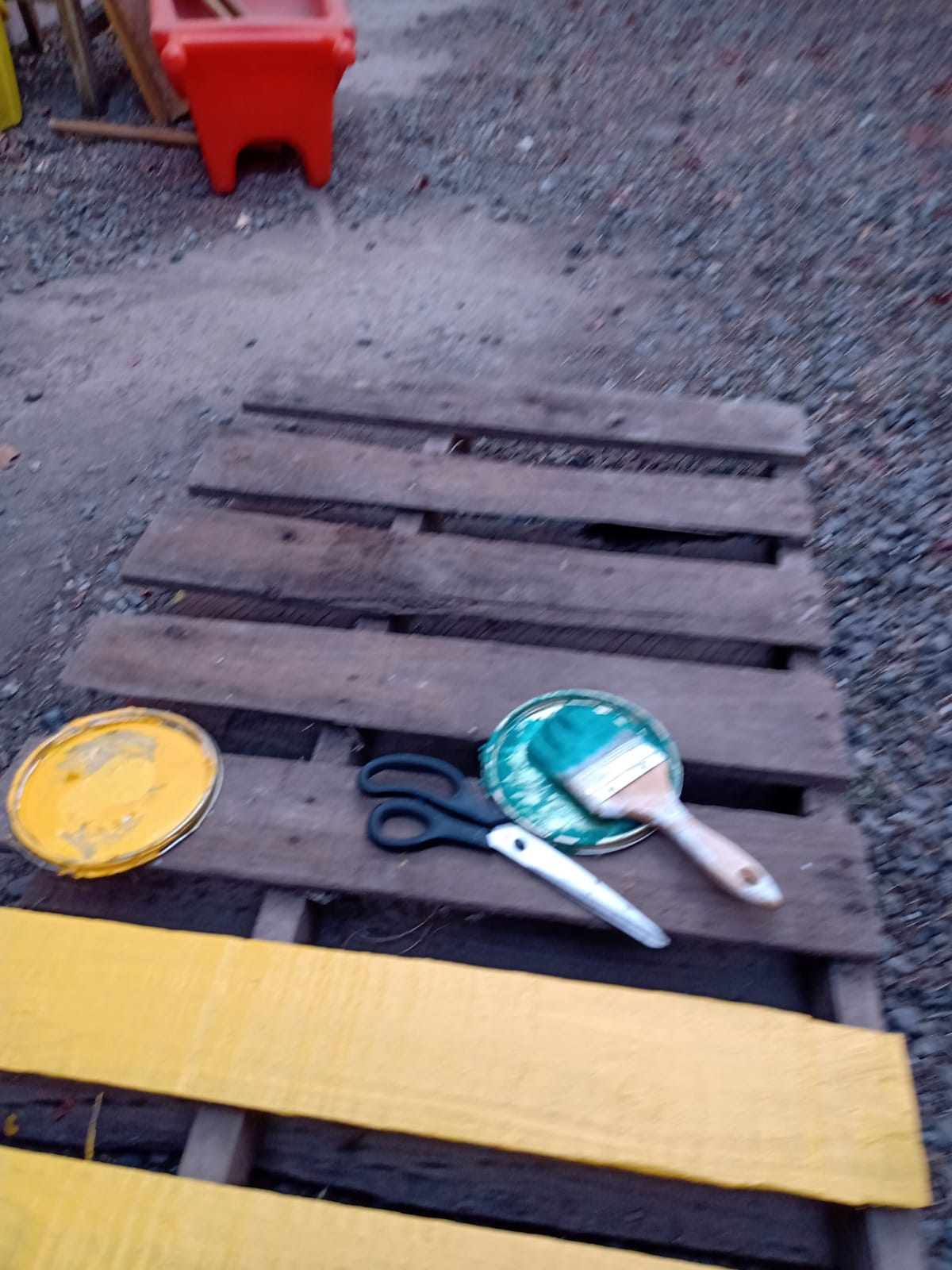 ¿Cuáles son nuestros nuevos desafíos?
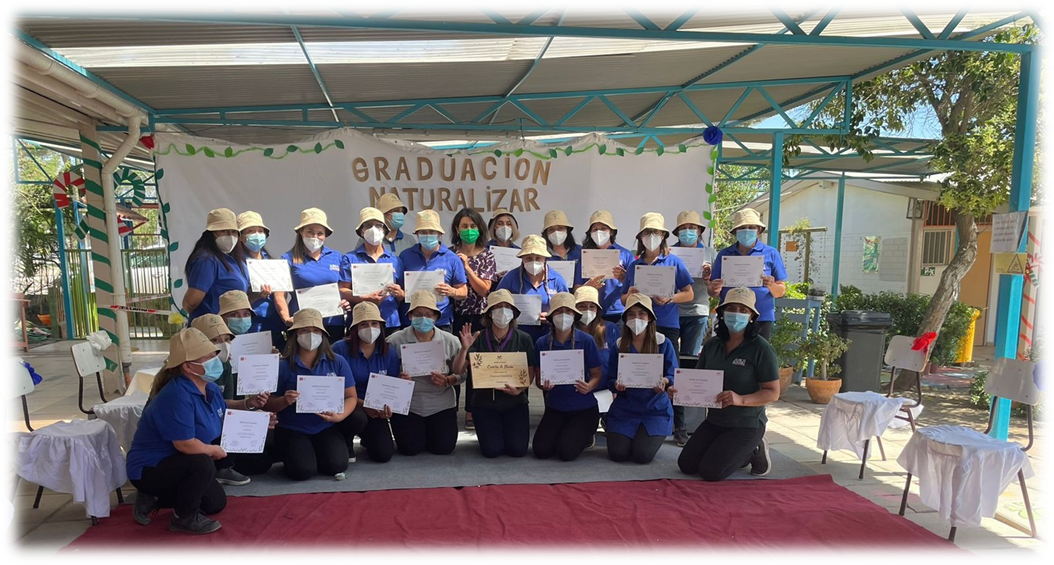 Continuar educando a los niños y niñas para propiciar la sustentabilidad de los recurso de los diferentes espacios.
Concientizar a los equipos de aula sobre la importancia de mantener los espacios  limpios y armoniosos para el trabajo efectivo con los niños y niñas.
Integrar a las familias en el trabajo educativo de los diferentes espacios del programa Naturalizar.
Las invitamos a trabajar y disfrutar junto a los niños y niñas esta aventura
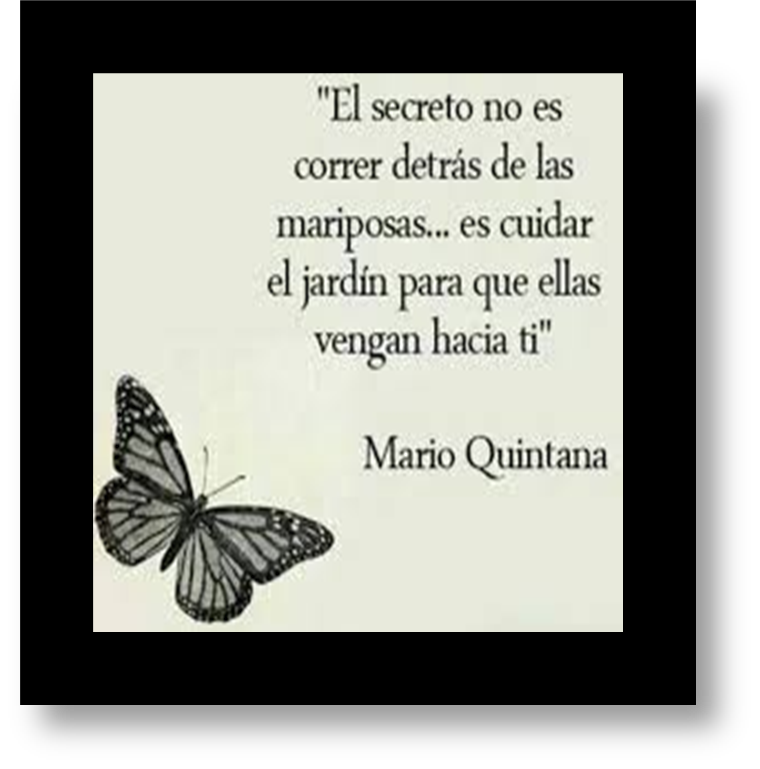 GRACIAS